Prevention and management of work-related ill health, occupational diseases and injuries and the protection of health of people at work;  
The relief of those in need due to ill-health, disease, injury or disability by supporting them to keep in work or assist them to get into work  
Advancing education, including the promotion and stimulation of research in the field of occupational health and medicine and related environmental issues, in particular by the publication of such research and the provision of guidance and advice on occupational health and medicine and environmental health issues

Including by forming for the above purposes a group of medical, nursing and allied health professionals interested in the practice of occupational health/medicine.
National Highways Road Risk Management Conference
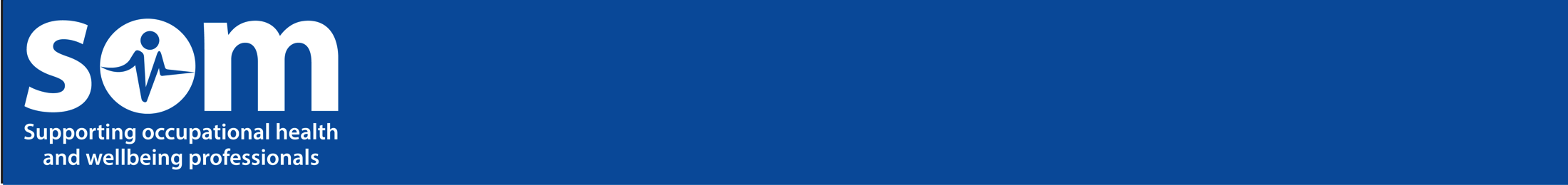 Prevention and management of work-related ill health, occupational diseases and injuries and the protection of health of people at work;  
The relief of those in need due to ill-health, disease, injury or disability by supporting them to keep in work or assist them to get into work  
Advancing education, including the promotion and stimulation of research in the field of occupational health and medicine and related environmental issues, in particular by the publication of such research and the provision of guidance and advice on occupational health and medicine and environmental health issues

Including by forming for the above purposes a group of medical, nursing and allied health professionals interested in the practice of occupational health/medicine.
The Society of Occupational Medicine
Professional membership body for occupational health professionals offering:

e-bulletins, pod casts and blogs

Guidance e.g. Long Covid/Neurodiversity

Webinars and Conferences

legal helpline, peer support, special interest groups & regional group meetings

The Occupational Medicine journal

indemnity insurance for occupational medicine doctors; appraisal toolkit & access to professional indemnity insurance for occupational health nurses 

career support, job adverts, an annual careers fair etc 

campaigning and advocacy for occupational health & medicine
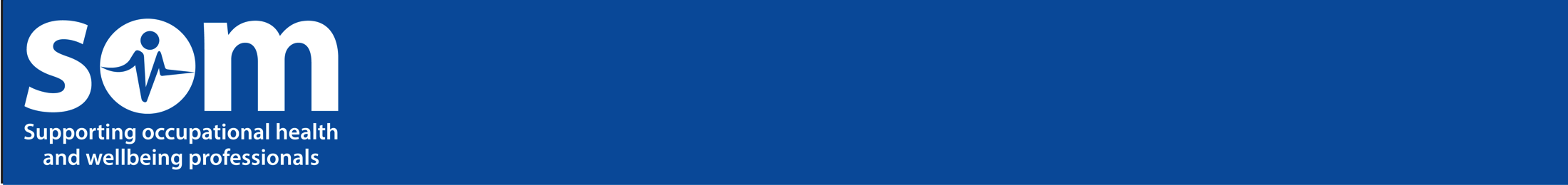 Prevention and management of work-related ill health, occupational diseases and injuries and the protection of health of people at work;  
The relief of those in need due to ill-health, disease, injury or disability by supporting them to keep in work or assist them to get into work  
Advancing education, including the promotion and stimulation of research in the field of occupational health and medicine and related environmental issues, in particular by the publication of such research and the provision of guidance and advice on occupational health and medicine and environmental health issues

Including by forming for the above purposes a group of medical, nursing and allied health professionals interested in the practice of occupational health/medicine.
Special interest groups – examples and outputs
Construction worker health assessment group guidance 
HAVS SIG guidance available here. 
Noise Induced Hearing Loss SIG with UKHCA Position Statement on the implementation of HSE Noise Surveillance Guidance 
Mining SIG - presentation from the Centre for Occupational and Environmental Health Africa here. Health Management in Mining presentation from December 2023 meeting here.
Nuclear Industry Ionising Radiation Occupational Health Professionals SIG 
Occupational, Health and Work Psychology SIG guide on Evaluating and supporting Neurodifferences at work here. 
Occupational Health Technicians SIG scope of practice of Occupational Health Technicians and Career Path of OH Technicians. 
Skin SIG released this Managing Skin Health at Work guidance 

Other SOM groups meet on issues such as Mental Health, Long COVID, Travel Medicine, Marketing and Leadership. 

SOM also hosts wider groups such as MSK at Work Network, Sleep and Work and the independent Academic Forum on work and health
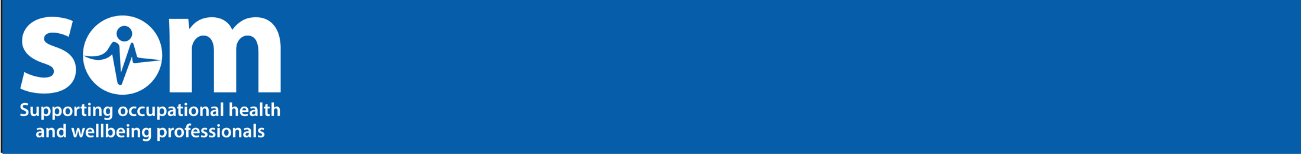 Prevention and management of work-related ill health, occupational diseases and injuries and the protection of health of people at work;  
The relief of those in need due to ill-health, disease, injury or disability by supporting them to keep in work or assist them to get into work  
Advancing education, including the promotion and stimulation of research in the field of occupational health and medicine and related environmental issues, in particular by the publication of such research and the provision of guidance and advice on occupational health and medicine and environmental health issues

Including by forming for the above purposes a group of medical, nursing and allied health professionals interested in the practice of occupational health/medicine.
SOM Journal of Occupational Medicine
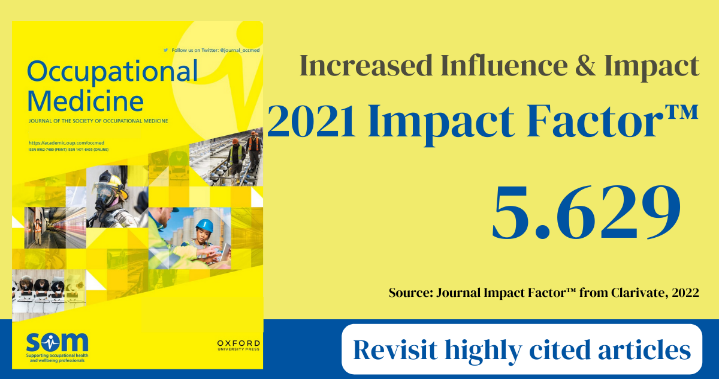 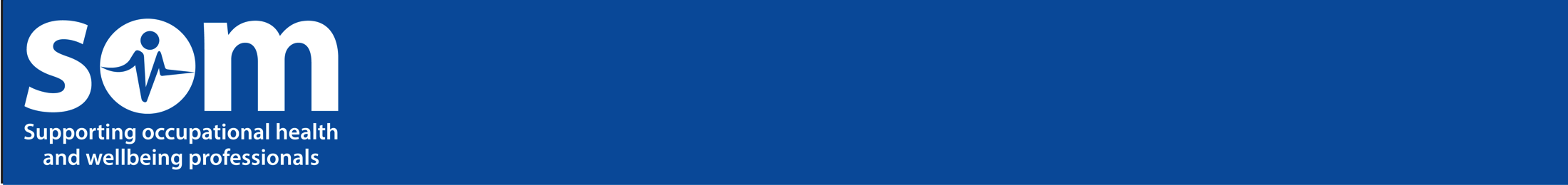 Key benefits of occupational health
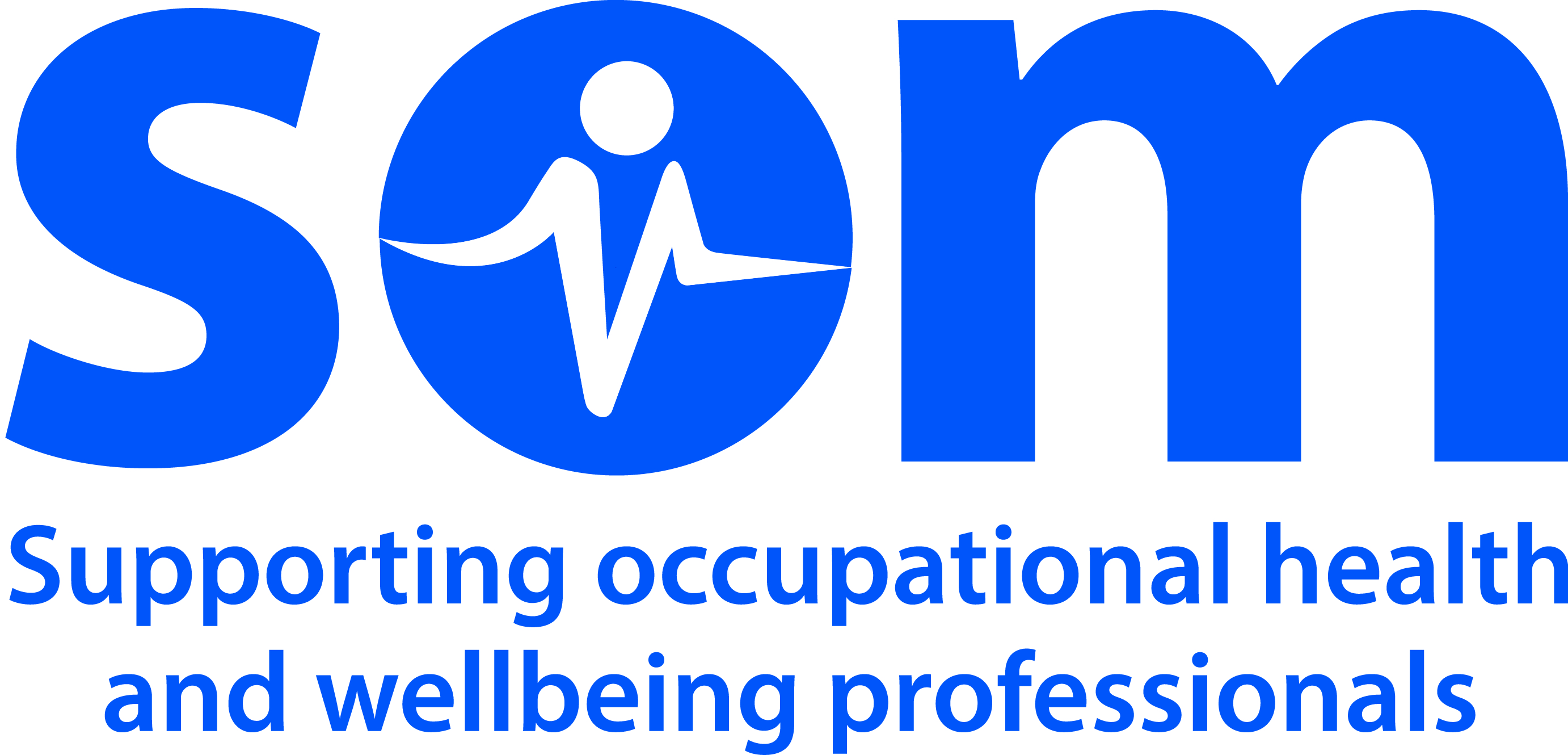 5
Occupational Health
Occupational health helps improve employee health, increase workforce productivity, and organisational performance 
Longer working lives increase the need for access to occupational health
Many drivers have no access to quality occupational health services. Measures should be taken to improve access
Sickness absence and presenteeism are significant burdens for organisations and society 
Highly effective companies commit to a culture of health
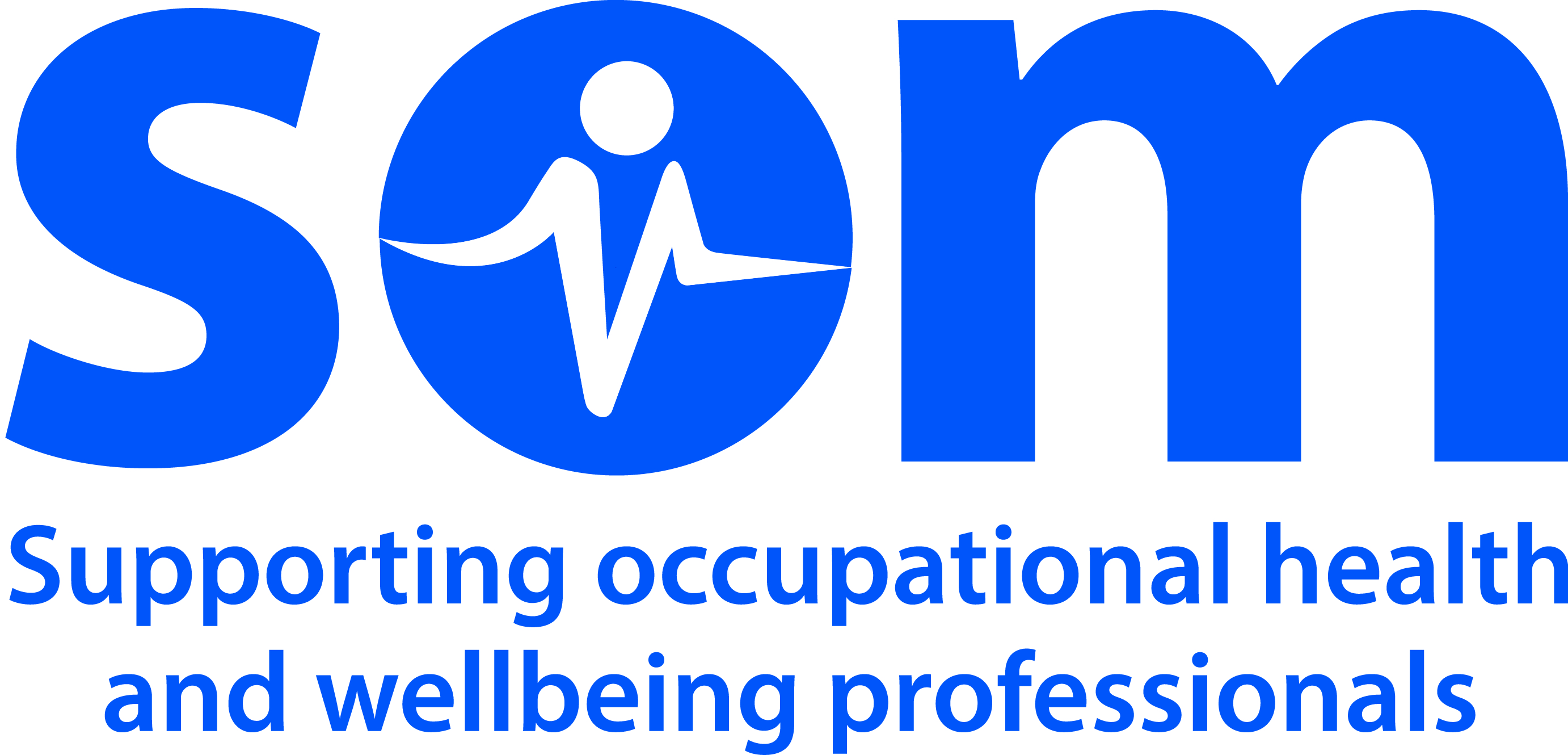 6
Prevention and management of work-related ill health, occupational diseases and injuries and the protection of health of people at work;  
The relief of those in need due to ill-health, disease, injury or disability by supporting them to keep in work or assist them to get into work  
Advancing education, including the promotion and stimulation of research in the field of occupational health and medicine and related environmental issues, in particular by the publication of such research and the provision of guidance and advice on occupational health and medicine and environmental health issues

Including by forming for the above purposes a group of medical, nursing and allied health professionals interested in the practice of occupational health/medicine.
The business case for occupational health should reflect the three key factors that motivate employers to provide access to occupational health services: 

Legal – to comply with health and safety laws and regulations 

Moral – it is the right / ethical / socially responsible thing to do

Financial – to reduce costs or add value to the business Occupational health professional
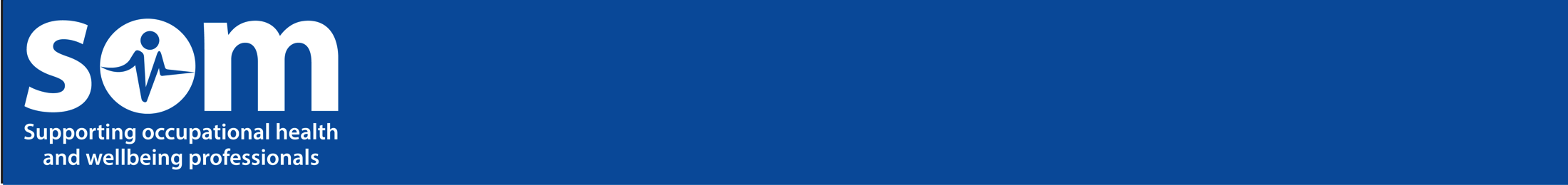 WORK, HEALTH, WELLBEING AND DRIVERS
The health of drivers is often ignored as a key reason why accidents occur. 
Drivers are sedentary, spend many hours away from their families, and have poor access to decent food, rest, opportunities to exercise and access to a GP. 
 Employers of drivers should implement an effective Occupational Health contract, providing pre-emptive support and monitoring of drivers, with targeted interventions to support improved mental and physical health.
 Role of an organisation - paired with managers and leaders changing their corporate health culture this can help reduce sickness absence, presenteeism and accidents. 
 OH can support better sleep and managing Obstructive Sleep Apnoea, the cause of 20% of fatal accidents in the HGV industry.
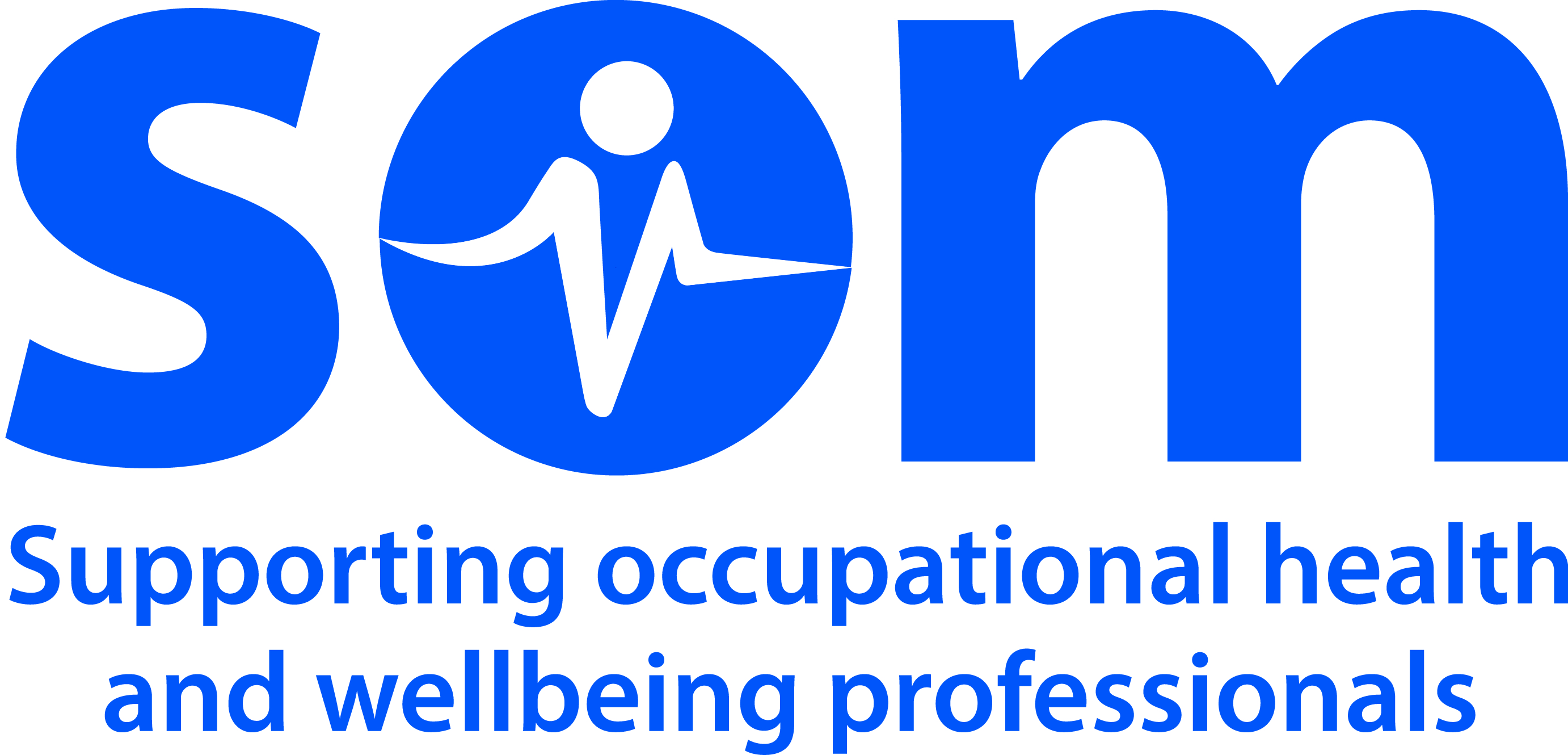 8
Prevention and management of work-related ill health, occupational diseases and injuries and the protection of health of people at work;  
The relief of those in need due to ill-health, disease, injury or disability by supporting them to keep in work or assist them to get into work  
Advancing education, including the promotion and stimulation of research in the field of occupational health and medicine and related environmental issues, in particular by the publication of such research and the provision of guidance and advice on occupational health and medicine and environmental health issues

Including by forming for the above purposes a group of medical, nursing and allied health professionals interested in the practice of occupational health/medicine.
Society of Occupational Medicine / 
National Highways report
SOM is working with National Highways on their Driver Health Development plans to support improved health and reduction in accidents through the delivery of advice on the management of driver roadworthiness for occupational health professionals.

Aim - Provide workplace health professionals and employers of drivers with the right information and expertise they need to support them with driver health. SOM will engaging the occupational health (OH) community, to help establish effective solutions and also advise National Highways for:
What employees and employers need to consider
upskilling of OH professionals
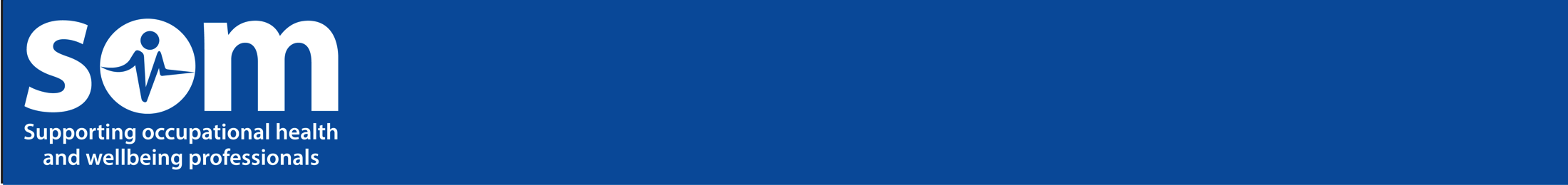 What is the employer’s responsibility?
10
[Speaker Notes: In addition, the Equality Act 2010 states that an individual with poor mental health can be considered disabled if:

It is beyond the scope of this report to describe how the legislation applies to mental wellbeing, which has a broader and more nebulous definition. Instead, given that overlap between mental health and wellbeing and the similarities in the factors predicting them, taking a preventive risk management approach as advocated by law would be conducive for good mental wellbeing as well.]
Prevention and management of work-related ill health, occupational diseases and injuries and the protection of health of people at work;  
The relief of those in need due to ill-health, disease, injury or disability by supporting them to keep in work or assist them to get into work  
Advancing education, including the promotion and stimulation of research in the field of occupational health and medicine and related environmental issues, in particular by the publication of such research and the provision of guidance and advice on occupational health and medicine and environmental health issues

Including by forming for the above purposes a group of medical, nursing and allied health professionals interested in the practice of occupational health/medicine.
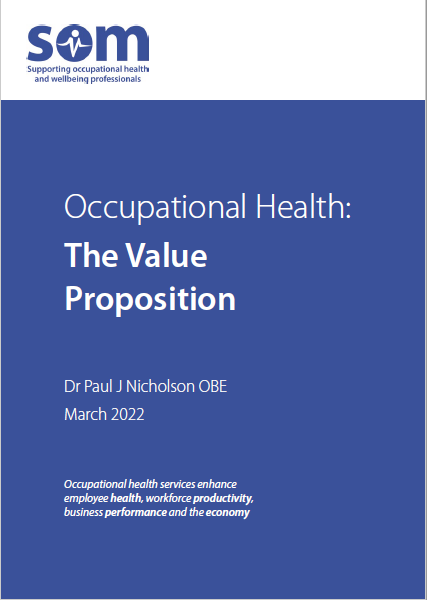 Synthesises the evidence from the scientific and wider literature to demonstrate that there is a rounded business case for investment in occupational health services based on wide-ranging and sometimes intangible factors. 

Well-integrated evidence-based workplace health initiatives are associated with improved employee health status and productivity in the workplace. 

Research supports the proposition that investments in occupational health add value through reduced costs associated with the prevention of ill health, improved productivity and a range of intangible benefits. 

The report aims to define the value proposition of occupational health beyond the mere financial return on investment.
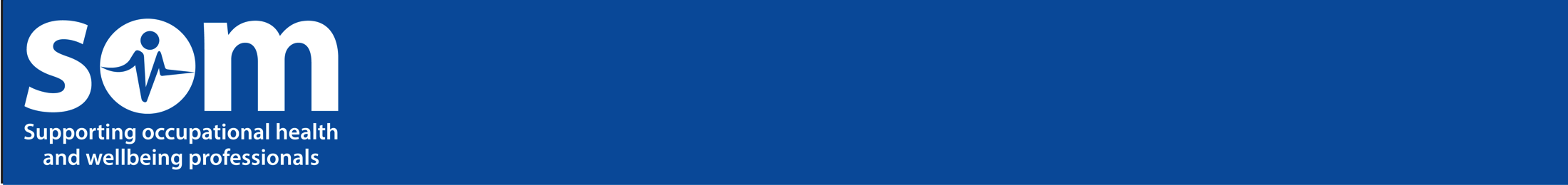 OCCUPATIONAL HEALTH: THE LEGAL IMPERATIVE
Employers must appoint one or more competent persons to assist them in meeting their legal duties, taking into account the size of the undertaking and the risks at the workplaces 
• Occupational health doctors and nurses are the competent / suitably qualified persons to enquire about work-related symptoms and assess an employee’s fitness for work 
• Both companies and/or directors can be prosecuted for breaches of health and safety law and face significant fines and potentially imprisonment
 • Litigation risks company reputation which can threaten business
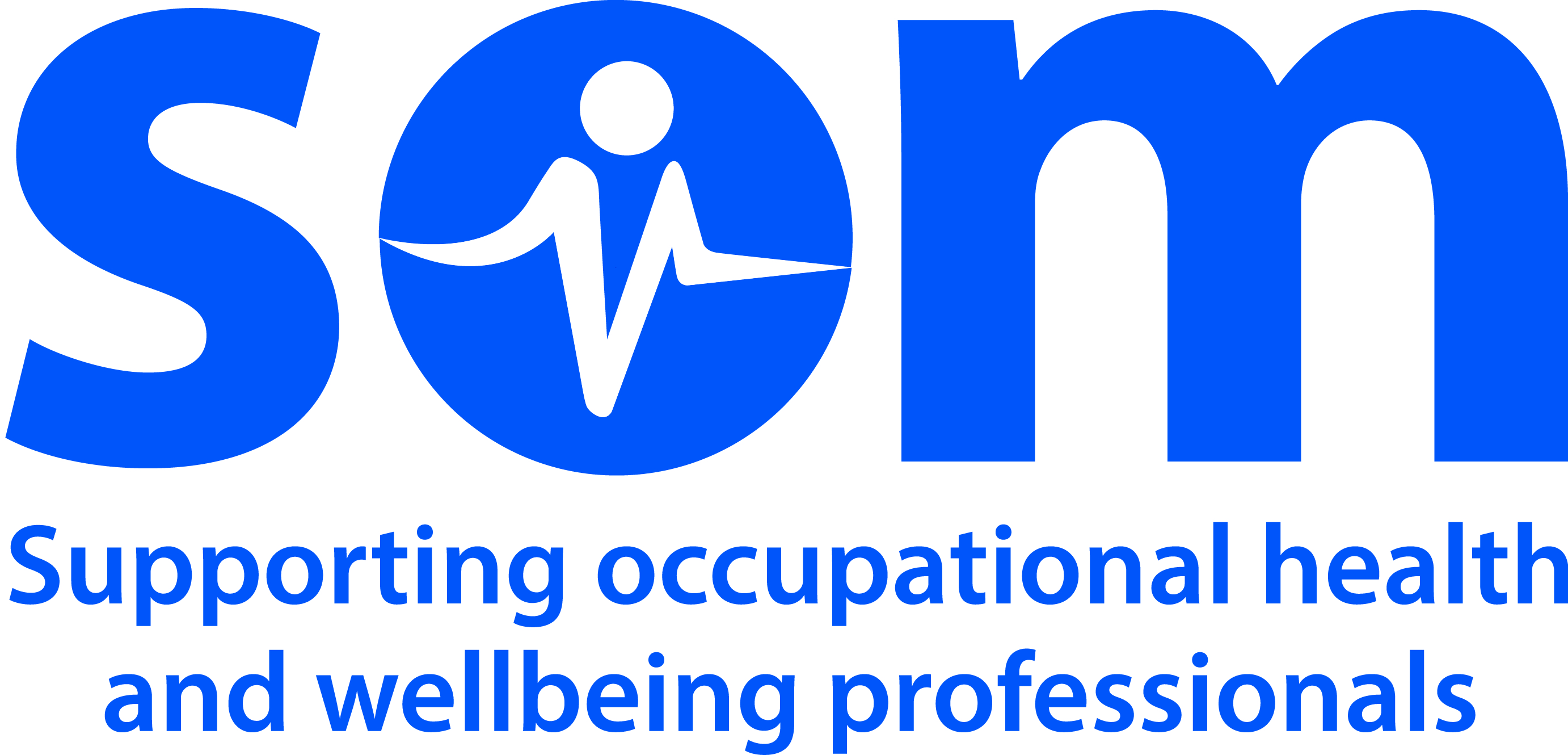 12
OCCUPATIONAL HEALTH: THE MORAL IMPERATIVE
• Protecting and promoting employee health is integral to corporate social responsibility 
• Employers use occupational health services to promote employee health mostly because they consider it to be the right thing to do
 • Work-related ill health is a significant cost to individuals, employers and the taxpayer 
• Employer paid interventions may save more money at a societal level (health and social care) 
• Employer expectations for a return on investment may need to be tempered
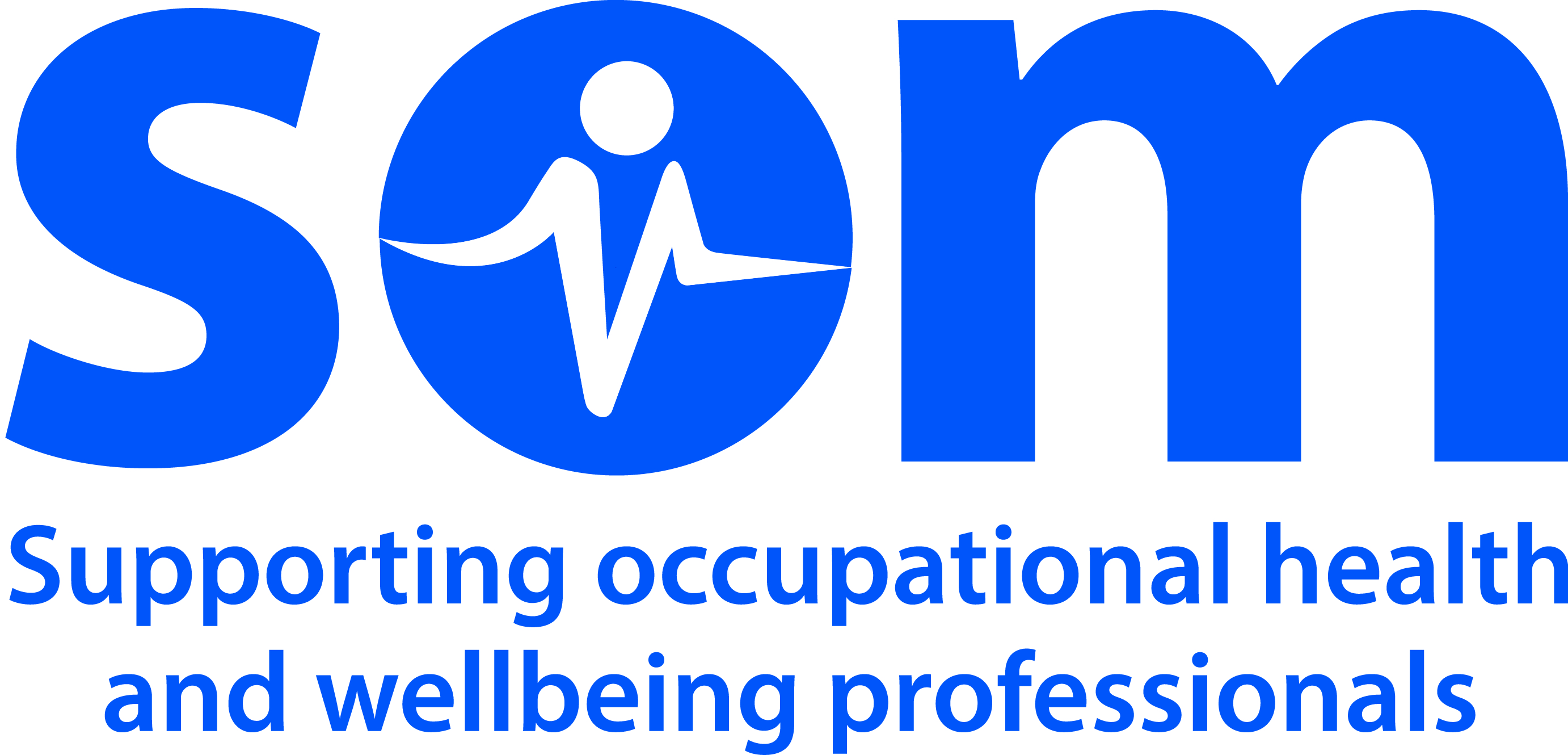 13
OCCUPATIONAL HEALTH: THE FINANCIAL IMPERATIVE
Good workplaces, employee engagement, wellbeing and productivity are inter-related 
• Poor employee health is associated with significant costs to employers 
• Needs assessment based occupational health services can deliver significant savings to a range of employer’s direct and indirect costs 
• Providing more financial and especially tax incentives could encourage more employers to invest in employee health and wellbeing
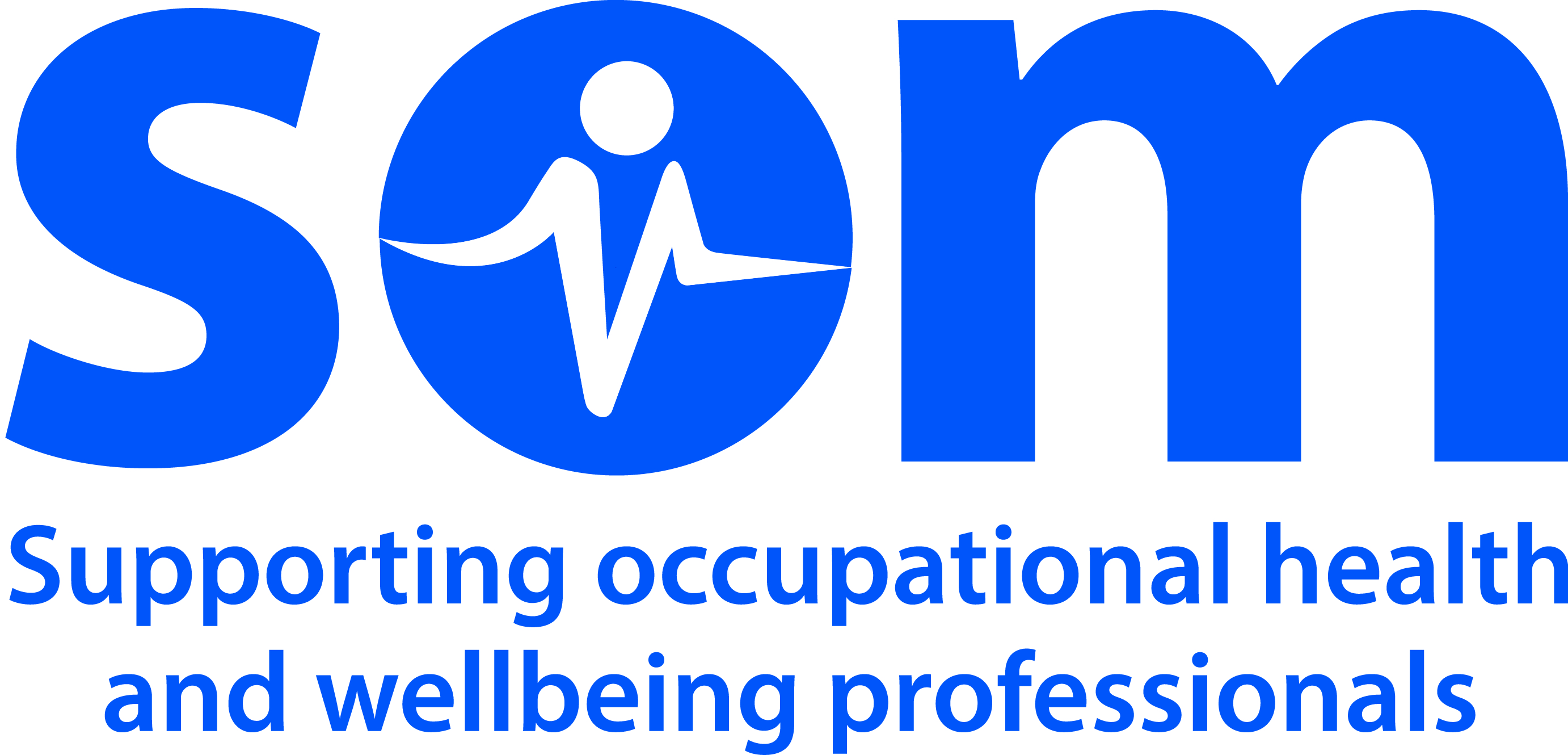 14
A systematic approach
Changing workflows and processes, reviewing how tasks are allocated, increasing levels of staffing,
improving efficiency.
Identify potential risks and hazards within the working environment to remove, reduce, or mitigate their effects.
Primary
(Prevention)
Psychological (e.g., coping, mindfulness,
Acceptance Commitment Therapy) or technical (e.g., time management, technology) focus
Supports individuals to better manage their
working environment, and to mitigate the effects of poor working conditions.
Secondary
(Support)
Restoration and rehabilitation of workers struggling with their mental health
Tertiary
(Restoration)
Talking therapy, return-to-work
programmes, treatment medication
[Speaker Notes: What the research findings above highlight is that each intervention level has a different function, and that organisations should collectively draw on all three levels to develop a systemic and holistic approach to support mental health and wellbeing within it.]
Primary (Prevention) Interventions
Focused on identifying potential risks in the psychosocial work environment, with the aim to eliminate or reduce the identified risks at source
[Speaker Notes: At the primary level,
OH plays an important role in the identification of potential workplace risks and hazards, and in monitoring occurrences of ill-health and injuries. A systematic screening and assessment of information will help identify areas of concern and highlight priorities for action. 
For example, the MoD business unit case study highlights the use of a workplace wellbeing diagnostic tool to identify areas where issues laid, and to create a benchmark from which progress can be measured. 
OH’s understanding of occupational health will also ensure compliance with corresponding health and safety legislation, policies, and guidance. This is evident in the BBC case study, where OH work together with union representatives to ensure appropriate safety and risk mitigating measures are in place that meet the relevant legislation. If done right, all this will contribute to a safer and healthier working environment where workers are likely to experience better mental health and wellbeing43,44. 

Although HR might not always have an explicit focus on mental health and wellbeing, their emphasis on developing and supporting the workforce relies on creating an environment that is conducive to the needs of the individual worker and the organisation. VOICE, CONTROL
This means developing policies and procedures that are clear and fair, and that appropriately manage potential sources of distress for workers, including workload, remuneration, conflict, and work-life balance. We see this in the SCVO case study, where key policies were reviewed and updated to ensure they supported the desired culture, including emphasising a blended working policy. This included changing the language of communications from the passive to the active voice, making it clear who was making decisions to improve accountability and trust.]
Secondary (support) Interventions
Aim to modify how a worker manages or responds to potentially harmful work environment factors, and to reverse or delay the progression of health problems caused by these factors
[Speaker Notes: OH can support worker mental health and wellbeing through a range of secondary-level interventions. 
A key aspect here is in increasing health and wellbeing education and awareness which can target both physical (e.g., smoking cessation, diet) and mental (e.g., managing and identifying symptoms) health. 
At the individual level, OH practitioners might work with individuals to identify their risk level, and to take appropriate mitigating actions to prevent or reduce the likelihood of developing ill-health. Within the NWPS case study there was psychological screening, peer support, and resilience training as activities to better support police officers. 

HR practitioners may be able take on similar tasks as OH practitioners here, especially in terms of raising awareness and providing education around mental health and wellbeing. Where expertise exists locally, HR practitioners might deliver similar training themselves. Otherwise, HR will often facilitate access to such programmes by working with OH or other relevant experts. This can also be in the form of different resources that range from written literature to self-guided training content, or digital tools such as apps and online platforms. Examples are seen in case study

Mental health and wellbeing can also be supported though other generalist HR activities, such as coaching, performance reviews and goal setting, and personal and professional development. What these offer is a space and opportunity to reflect on their own needs, and to develop appropriate actions at both the individual and organisational level to support the worker to achieve that. For example, in the SCVO case study coaching helped transform employee experience, encouraging changes to work practices that benefited many. Similarly, the line manager training offered by Leek United was important to develop managers that were better able to support the needs of their team members.]
Tertiary (Restoration) Interventions
Seek to reduce or minimise the negative health effects associated with chronic exposure to psychosocial risks, and to enable a return to normal functioning
[Speaker Notes: OH at the tertiary level can be instrumental in support pathways and the delivery of the treatment and rehabilitation of workers struggling with their mental health and wellbeing. The NWPS and the BBC case studies both show how OH services can also facilitate access to appropriate medical professionals, coordinate rehabilitation programs, and provide guidance on workplace adjustments or accommodations to support employees' return to work after illness or injury. 

HR may not be able to provide treatment, but they would typically be responsible for managing Employee Assistance Programme such as in Leek United’s digital mental health support platform which is monitored by professionally trained clinicians. While none of the case studies provided examples, HR also have an important role in supporting individuals and their line managers within the return-to-work process47.]
New Intervention effectiveness
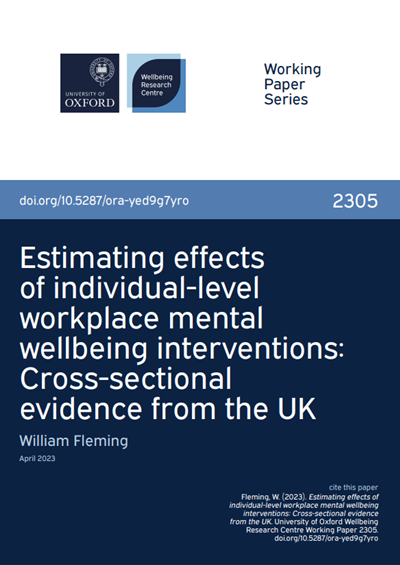 143 British organisations and 27,919 workers (Fleming, 2023)
   Workers that took part in individual focused interventions (e.g., mindfulness, resilience training, coaching, and wellbeing apps) were no better off in relation to multiple subjective wellbeing indicators. 
   Workplace factors such as being bullied, unrealistic time pressures, discrimination, and strained relationships had more influence and were associated with poorer subjective wellbeing. 
   Interventions involving working conditions such as having the right training, choosing break time, being consulted on change, fair pay, fair promotions, flexible work, and good collaboration were all associated with better wellbeing.
19
Key take away points
Moral, legal and financial reasons to provide Occupational Health 
Most employers believe that investment in occupational safety and health pays off 
There is a link between crashes and human factors 
Potential for OH professionals to influence behaviours especially around impairment, fatigue and medical issues. 

Useful blog at: https://www.som.org.uk/health-drive-digital-driving-health-improvements-haulage-industry
20
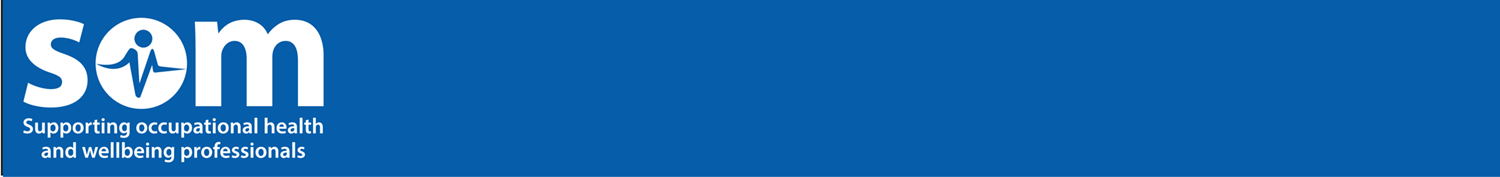 Join the SOM as a member at www.som.org.ukQuestions?Nick.pahl@som.org.uk